Поняття електронного навчання
1
План
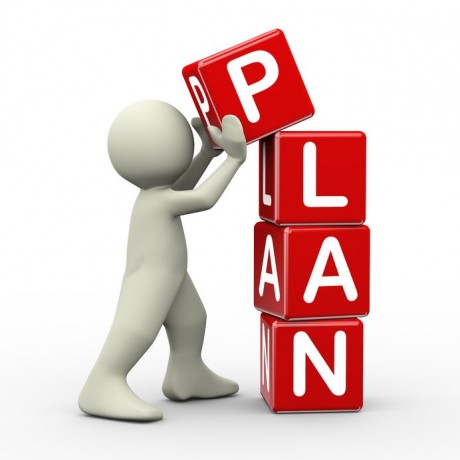 Сутність поняття «електронне навчання»
Види електронного навчання.
Електронні засоби навчального призначення
2
Мета електронного навчання
Відкрита освіта:
залучає учня у відкриті системи інформаційних баз даних
знімає просторово-часове обмеження в роботі з різними джерелами інформації
передбачає використання нових засобів телекомунікацій і дозволяє молодій людині нової соціальної формації повніше реалізувати свої потенційні можливості. 

Завдяки таким можливостям зростають масштаби застосування електронного навчання, на яке орієнтуються сучасні освітні системи.
підготовка підростаючого покоління до повноцінної плідної життєдіяльності в інформаційному суспільстві, підвищення якості, доступності та ефективності освітнього процесу
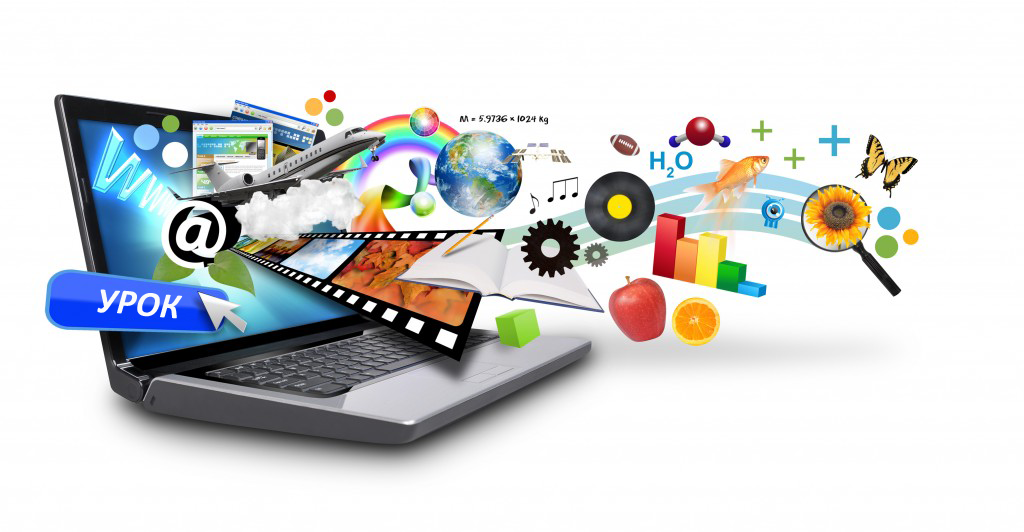 3
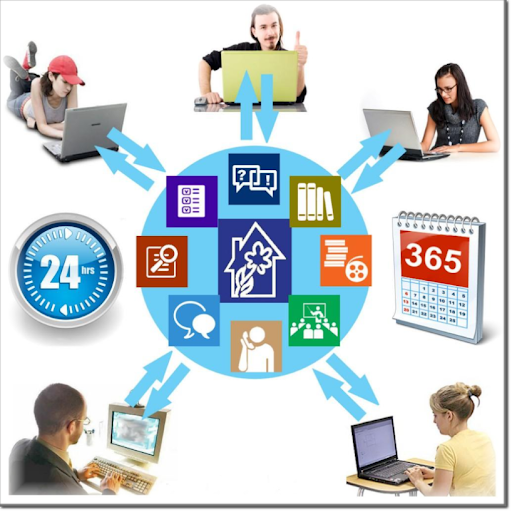 4
Електронне навчання
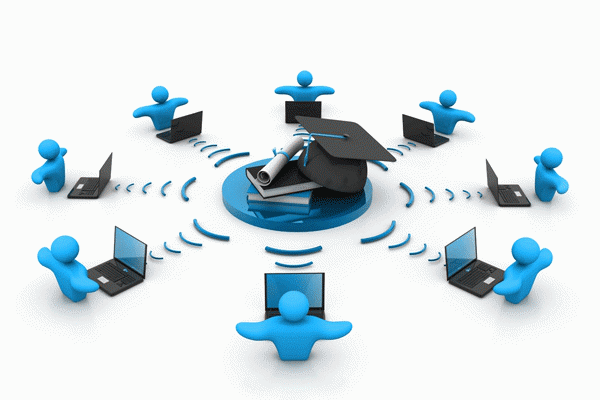 5
6
Електронне навчання
мультимедіа навчання; 
технології розвитку і навчання; 
розміщені на комп'ютері інструкції, навчальний контент; 
комп'ютерно (автоматично) згенеровані інструкції або консультації; 
інтернет-навчання; 
веб-навчання; 
онлайн-освіту, віртуальну освіту через віртуальні середовища навчання (віртуальні середовища також називають платформами навчання); 
мобільне навчання та цифрові освітні проєкти.
включає в себе всі види освітніх технологій з використанням електронних засобів навчання, зокрема:
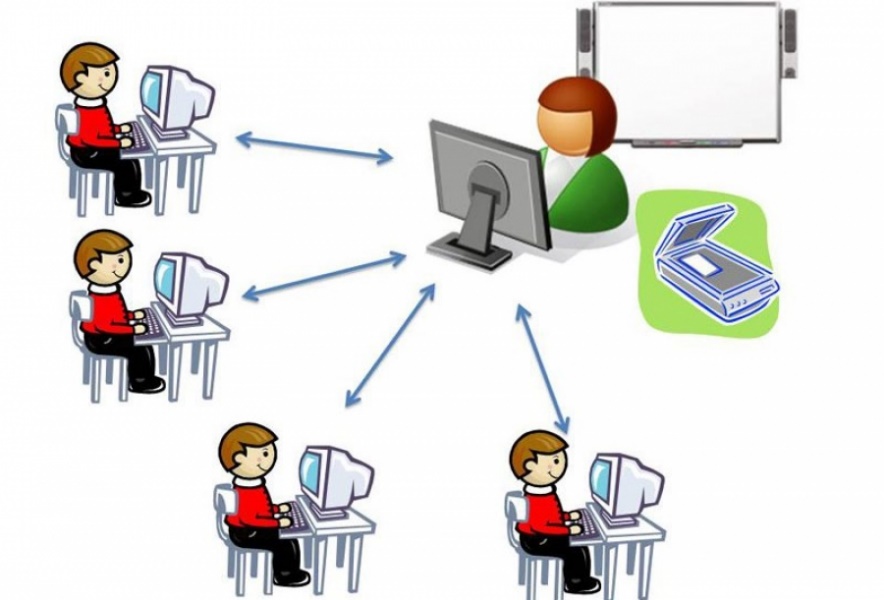 7
8
Синхронний режим
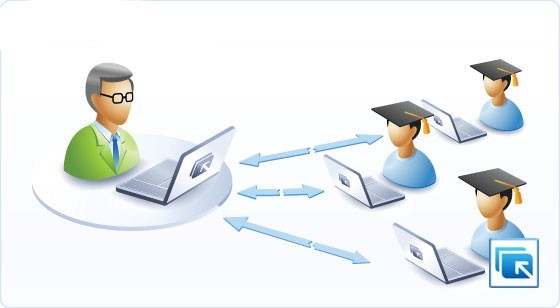 9
Асинхронний режим
10
Переваги асинхронного режиму
11
неМережеве навчання
12
Відповідність між елементами офф- та онлайн навчання
13
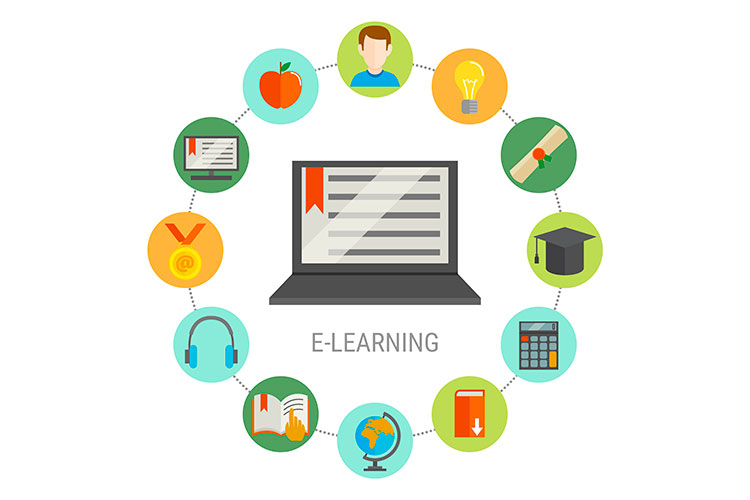 14
15
Моделі електронного навчання
16
Електронні засоби навчального призначення
це засоби навчання, що зберігаються на цифрових або аналогових носіях даних і відтворюються на електронному обладнанні
17
Інформаційні засоби навчання
18
Дидактичні засоби навчання
Електронні навчальні курси
Програмно-педагогічні засоби
присвячені вивченню якої-небудь окремої дисципліни
Крім інформаційних матеріалів, вони повинні містити ще й матеріали для організації контролю та самоконтролю, завдання для самостійного виконання, питання для самоконтролю, тести тощо
Сучасний програмно-педагогічний засіб повинен містити такі модулі:
електронний підручник
електронний довідник 
тренажерний комплекс задачник 
електронний лабораторний практикум 
комп'ютерну тестуючу систему 
систему планування процесу навчання
19
Технічні засоби навчання
як предмет (об’єкт) вивчення – для учня в шкільному курсі інформатики і для вчителя при опануванні ним нових інформаційних технологій (підвищення кваліфікації, самоосвіта); 
як інструмент розв’язання навчальних та навчально-пізнавальних задач з різних предметів для учня та інструмент досягнення педагогічної цілі для вчителя.
мультимедійні технології та мультимедійні програмні продукти для обох суб’єктів навчального процесу (учня і вчителя) розглядаються у двох аспектах:
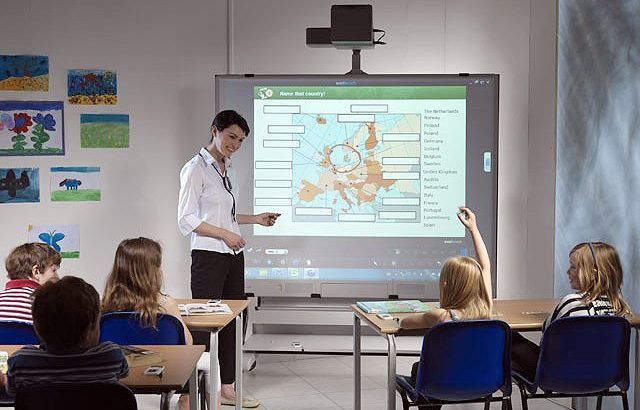 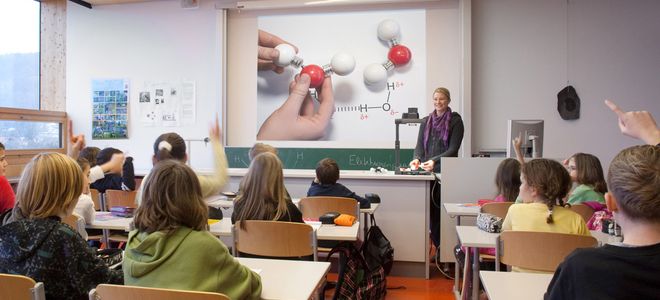 20
Застосування ІКТ в навчальному процесі
сприяє розвитку в учнів наочно-образного мислення; 
активізує навчально-пізнавальну діяльність учнів; 
допомагає пов'язати теоретичні питання з практикою; 
можливості показу практичних застосувань явищ, які безпосередньо не можуть спостерігатись на уроці; 
створює можливості для моделювання процесів і явищ;
дає змогу в найбільш доступній формі систематизувати й класифікувати явища із застосуванням схем, таблиць, спеціальним чином форматованого тексту тощо; 
сприяє формуванню мотивації навчання, підвищує інтерес до навчання, створює установку на ефективне навчання; 
допомагає досить швидко й просто оцінити рівень засвоєння навчального матеріалу суб'єктами навчання і групою у цілому.
21